МБОУ Духовщинская СШ им. П.К.КозловаУрок литературного чтения в 3 «А» классеРусская народная сказка «Никита Кожемяка»
Выполнила  учитель начальных классов Никешина А.Ф.
Кожемяка- устаревшее название ремесленника, 

выделывающего кожи (кожевник)
Мне сегодня на уроке
совершенно необходимо…
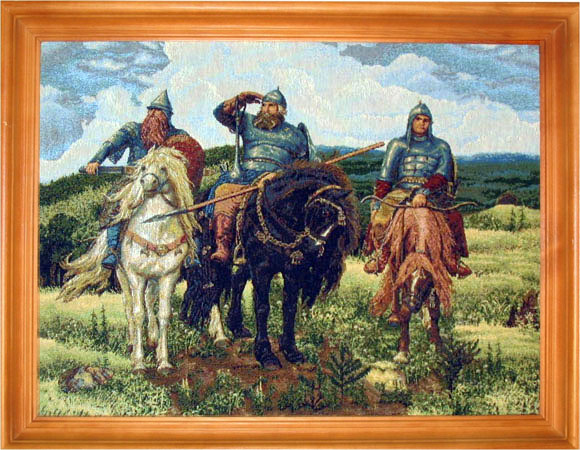 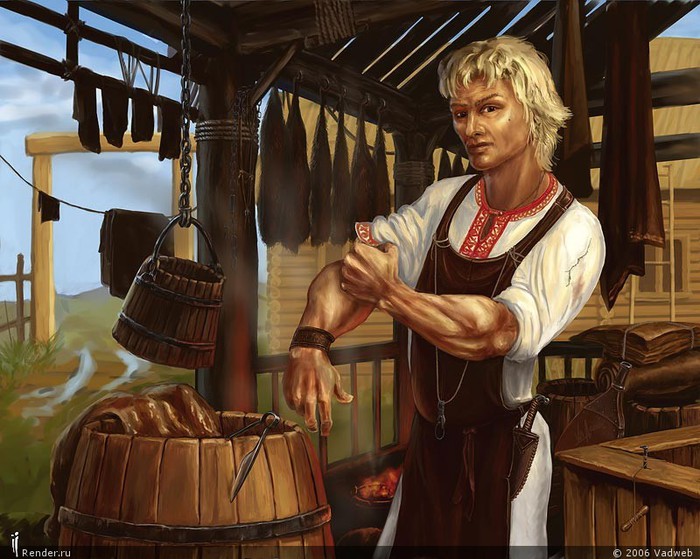 Поборы- сборы              Лютый- злой
Промыслы- охота           Авось – может быть
Сыскал- нашёл               Берлогу размечу – разнесу
Межа – граница              Пуд пеньки – 16 кг грубых нитей
Соха в 300 пуд- соха весом в 4800кг,плуг,деревянное 
приспособление для обработки земли.
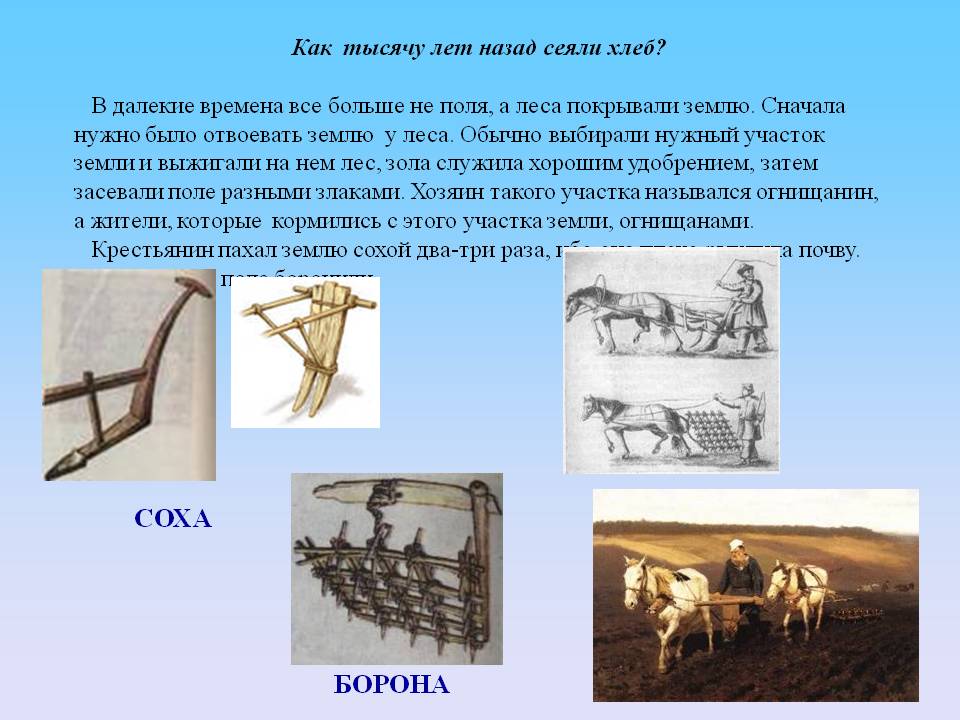 Храбрый, скромный, вежливый, добрый, 

отважный, мужественный, сильный, простой, 

впечатлительный, сообразительный
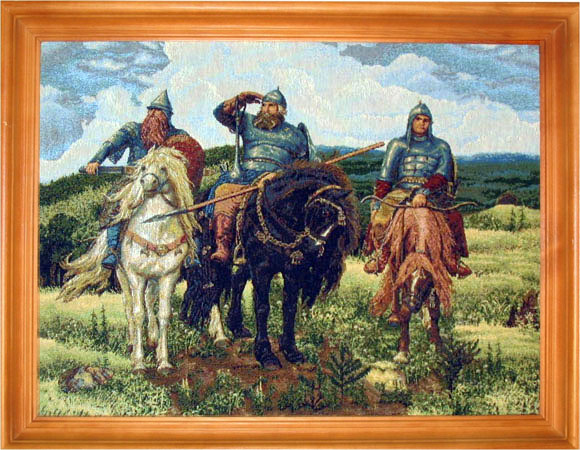 Сегодня на уроке я…
Источники и литература:
1.https://zabavnik.club/kartinki/3022-kartinki-iz-skazki-nikita-kozhemyaka
2.  Г.С. Меркин  Учебник«Литературное чтение» 3 класс